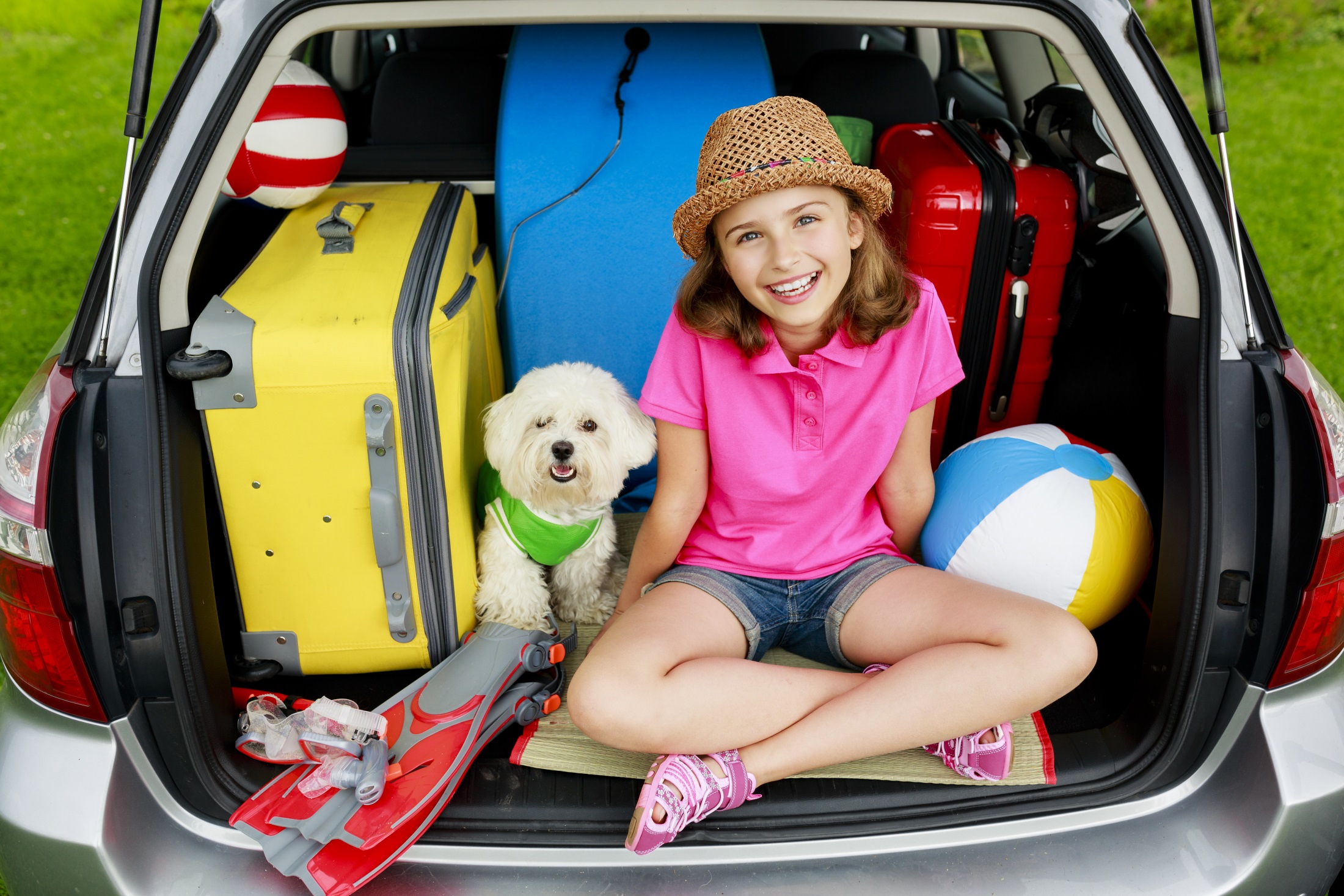 Lucy is going on a 24 day summer holiday.  She has packed five pairs of shorts and five t-shirts in her case. She thinks that should be enough.
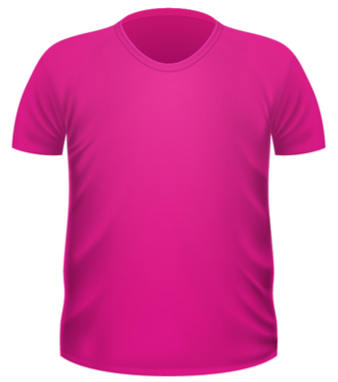 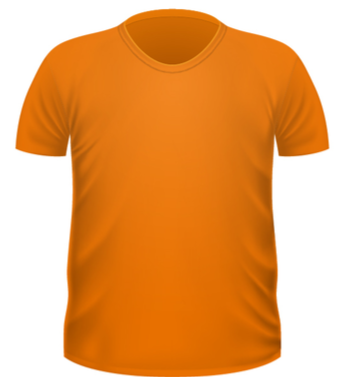 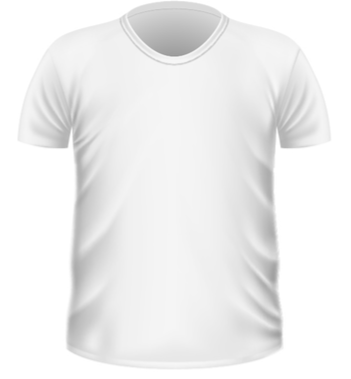 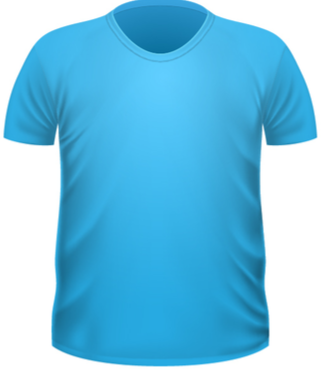 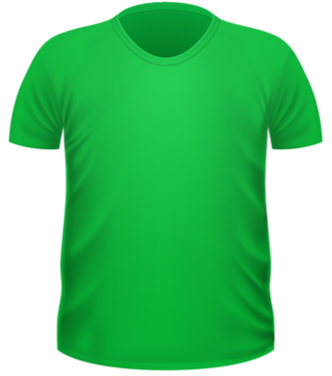 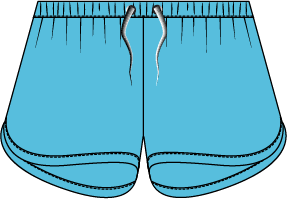 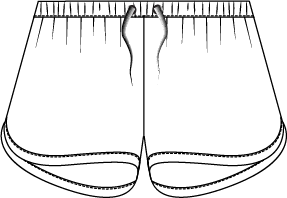 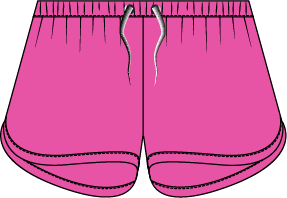 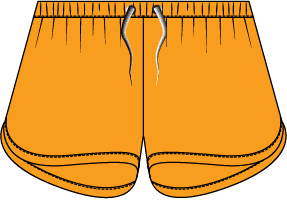 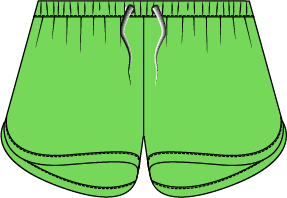 Here are the shorts and t-shirts that Lucy packed.
What do you notice about the colours of the items?
Lucy is hopeful that she can wear a different shorts and t-shirt combination for every day of her holiday.
For example she could have:
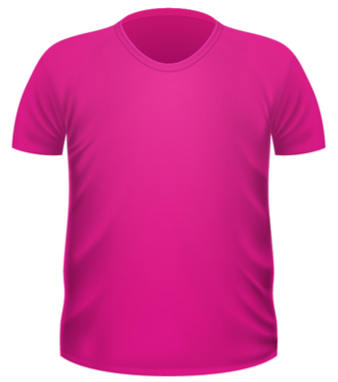 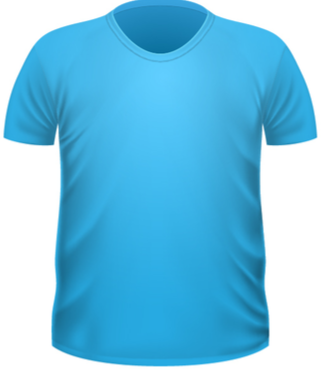 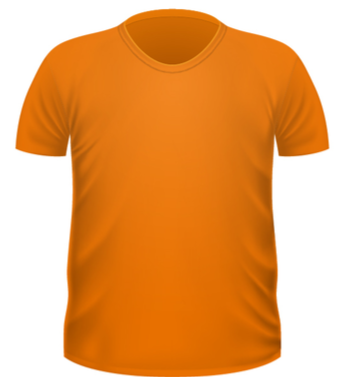 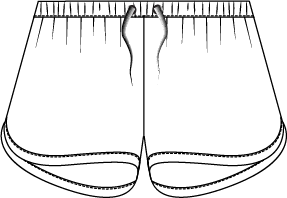 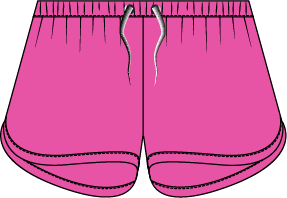 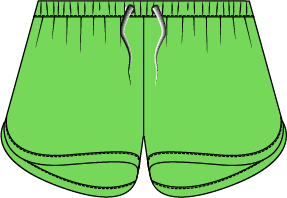 All pink
White shorts with a blue t-shirt
Green shorts with an orange t-shirt
Is she correct or did she not pack enough clothes?
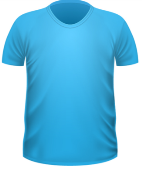 You could build a tree diagram like this:
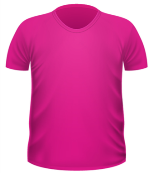 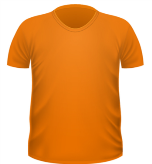 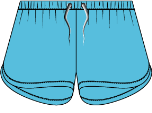 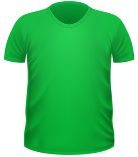 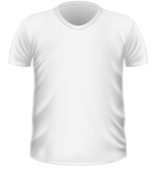 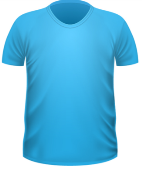 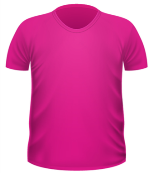 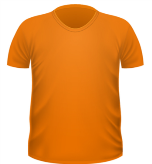 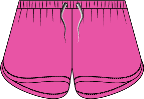 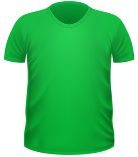 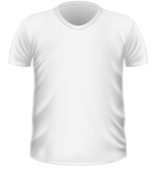 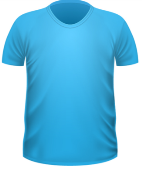 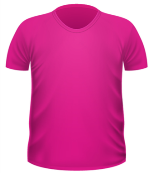 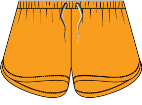 What happens after that?
You could build a two-way table, like this:
T-shirts
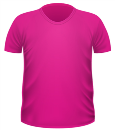 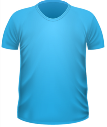 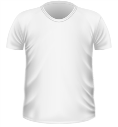 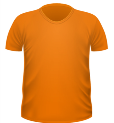 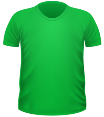 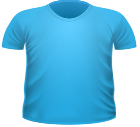 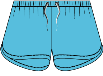 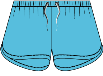 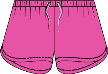 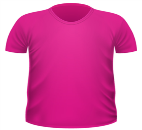 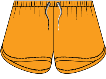 Shorts
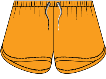 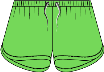 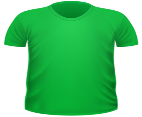 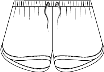 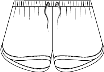